Српски језик 
2. разред
Причање и записивање догађаја приказаног низом слика
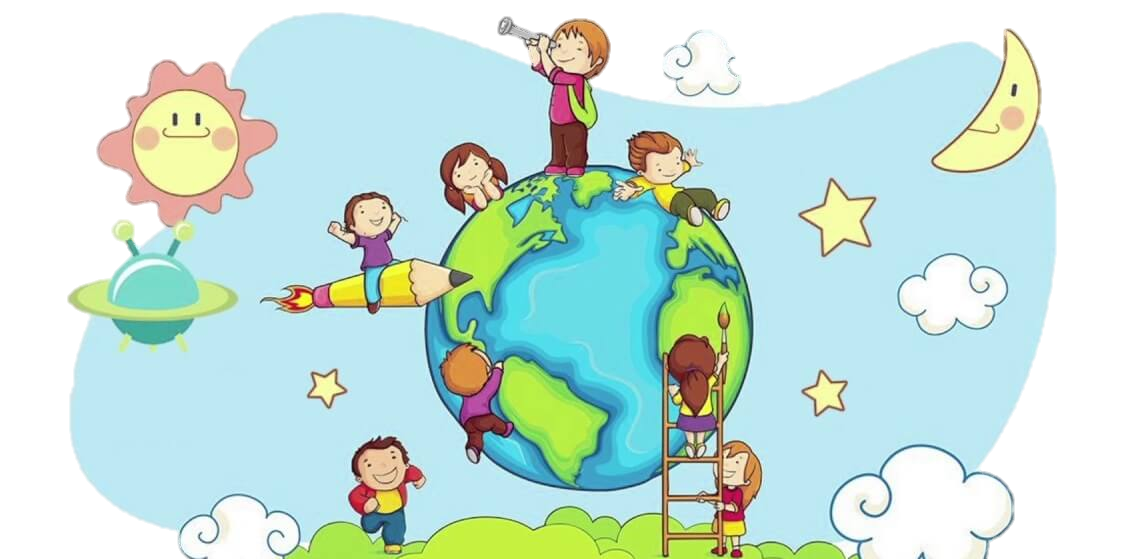 Прва слика
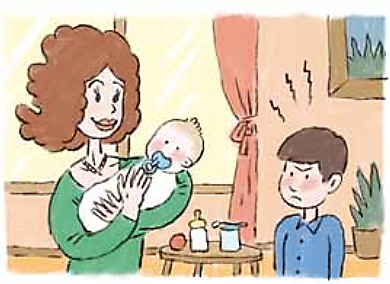 Друга слика
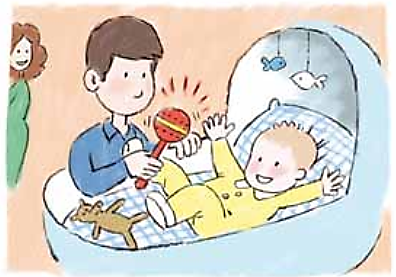 Трећа слика
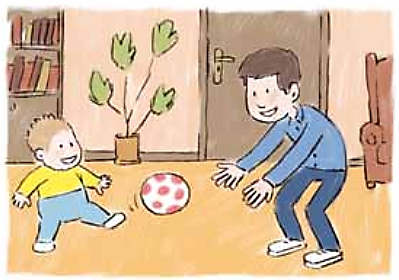 План причања приче

Рођење брата
Старији брат поклања пажњу млађем
Браћа су порасла
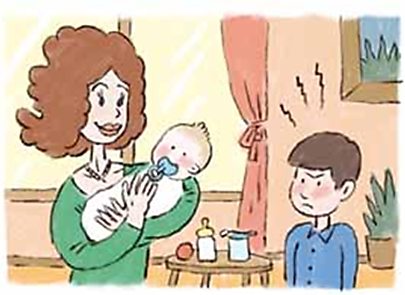 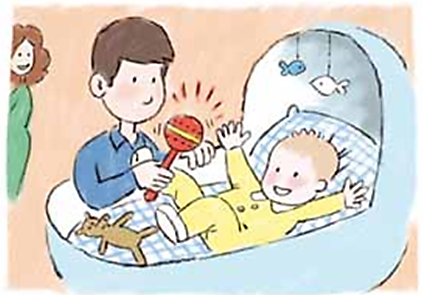 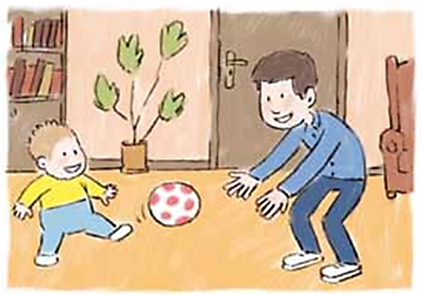 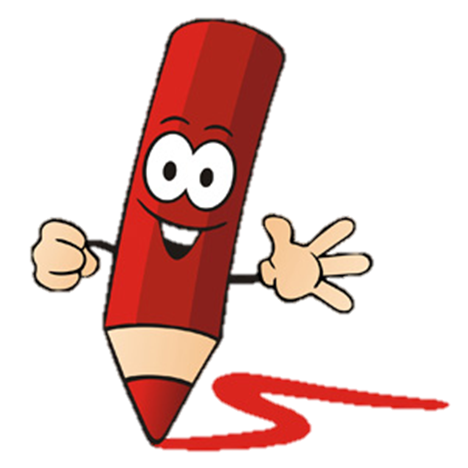 О чему све требамо да водимо рачуна када пишемо писмени састав:

Размисли о теми која је представљена сликама.
Забиљежи шта све треба да поменеш у саставу.
Твој састав треба да има почетак, средину и крај.
Унеси осјећања у свој рад 
    (тугу, радост, љутњу, узбуђење, изненађење).
На крају реченице увијек ставите одговарајући знак.
Користите јасне реченице.
Рукопис треба да буде уредан.
Задатак за самосталан рад:
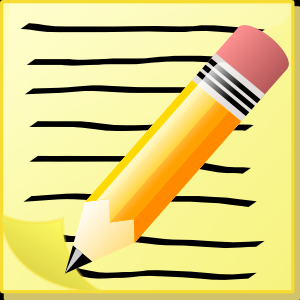 Осмислите причу на 
основу датих слика и 
запишите је у своје свеске.